Экологический проект  для детей средней группы
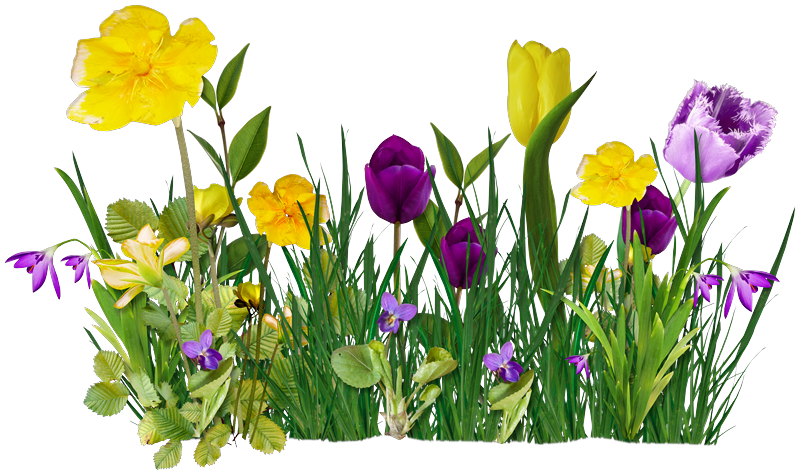 воспитатели
    Сулеева Г.Н.
 Кондратьева Н.Ю.
«Весенние цветы»
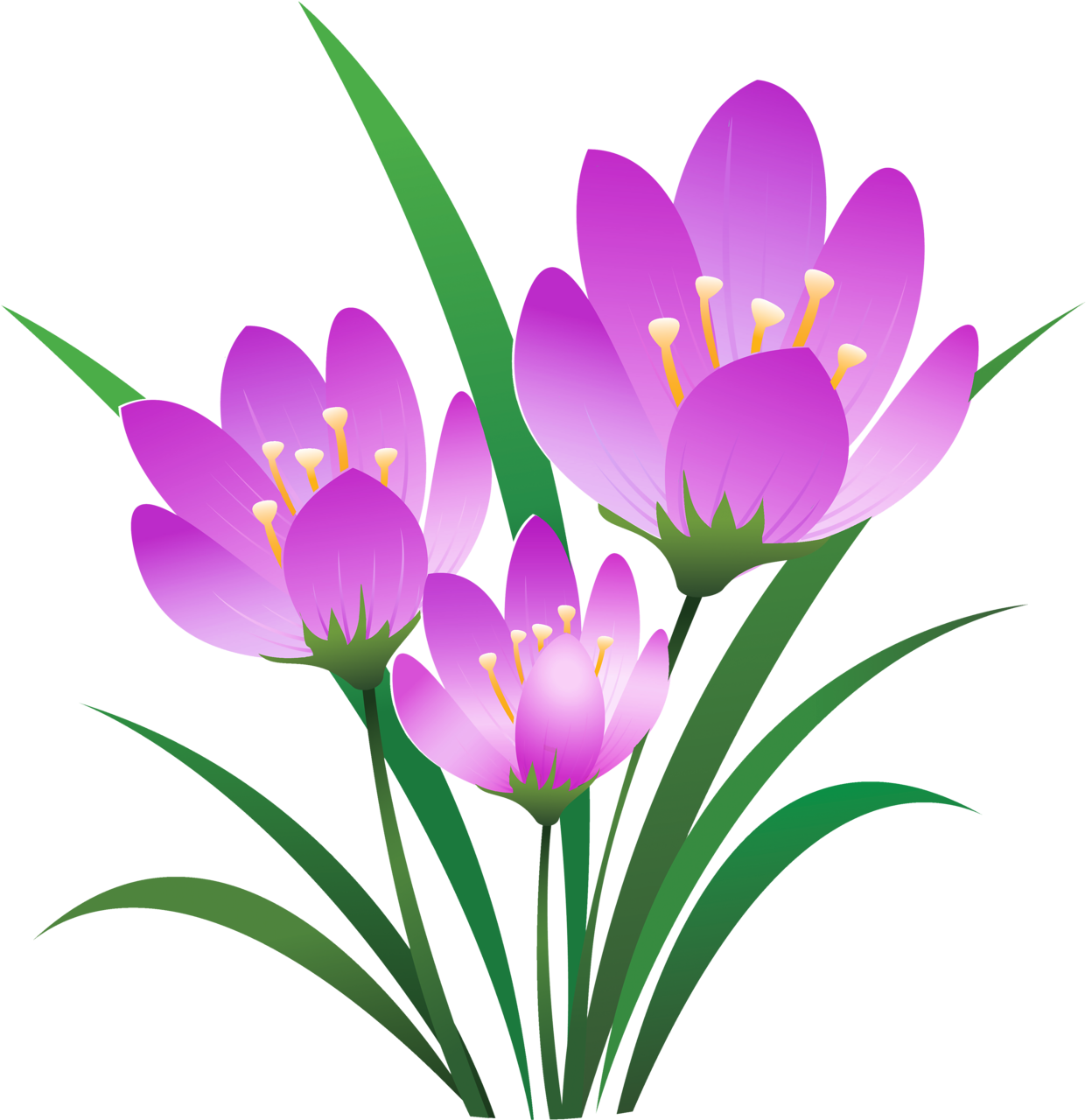 Вид проекта: творческий

Продолжительность: краткосрочный

Актуальность темы:

Проблема экологии – одна из самых острых проблем современной жизни. Будущее человечества зависит от уровня экологической культуры каждого человека, его участия в решении этих проблем. Обострение экологической проблемы диктует необходимость просветительской работы по формированию у людей экологического сознания, культуры природопользования. Такая работа начинается в детском саду – первом звене системы образования.
В ходе реализации данного проекта мы предполагаем, что дети не только узнают названия весенних цветов, но также научатся любить и беречь окружающую природу.
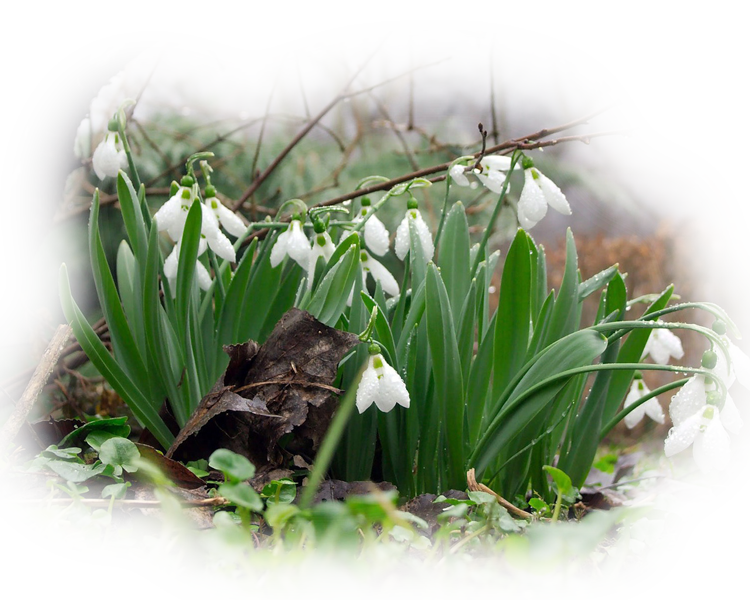 Цели:

 Развитие экологического                                   и эстетического воспитания детей;

 Формирование знаний о растительном мире;

 Умение различать и называть весенние цветы;

 Формирование у детей целостного взгляда на природу, ответственного отношения к окружающей среде.
ЗАДАЧИ ПРОЕКТА:

Образовательные:
 Познакомить с разнообразием растительного мира, с его значимостью для всего живого на планете.
 Формировать навыки исследовательской деятельности.
 Развивать умения и навыки работы с клеем, бумагой, пластилином.

Развивающие:
 Развивать умение сравнивать и анализировать.
 Развивать воображение, мышление в процессе наблюдения, исследования природных объектов.
 Обогащать словарный запас детей и их знаний о растениях.
 Развивать умения передавать свои чувства от общения с природой в рисунках и поделках.

Воспитательные:
 Воспитывать бережное отношение к природе.
 Воспитывать коммуникативные навыки, самостоятельность, трудолюбие, наблюдательность и любознательность ко всему живому.
Ожидаемый результат
Осознанное правильное отношение детей к растениям.

 Стремление детей к выполнению оригинальных творческих работ.

 Развитие познавательной активности детей.

 Усвоение детьми необходимых знаний по теме «Весенние цветы».

 Формирование навыков исследовательской деятельности.

 Успешное интеллектуально-личностное развитие детей.
Реализация
 экологического проекта
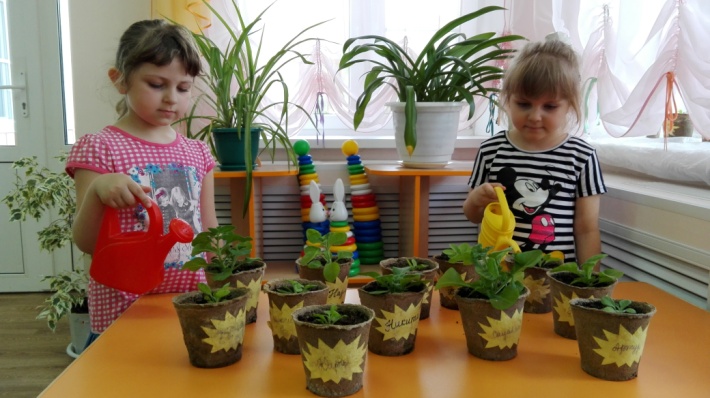 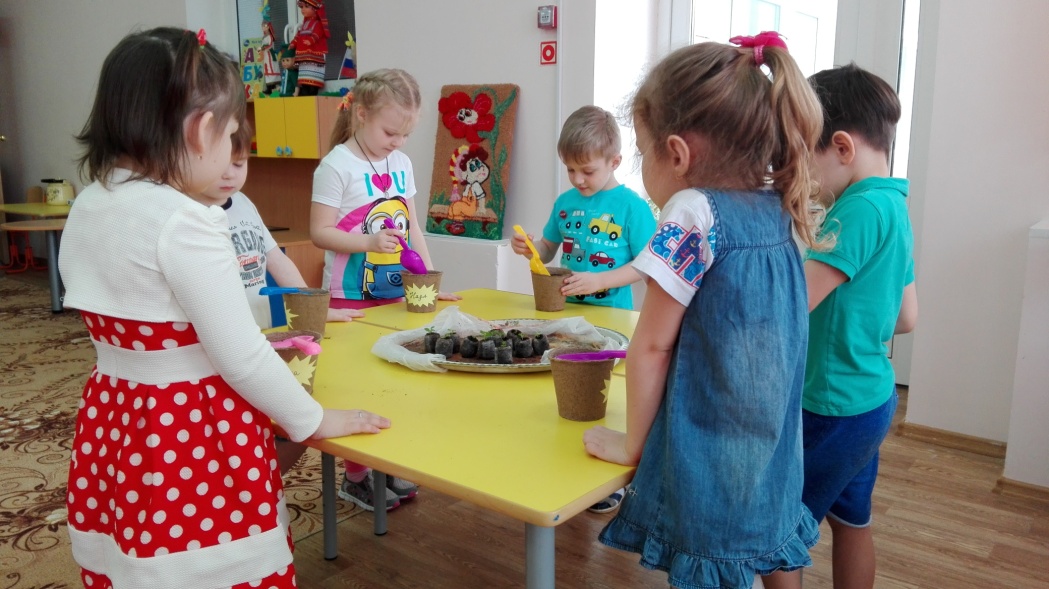 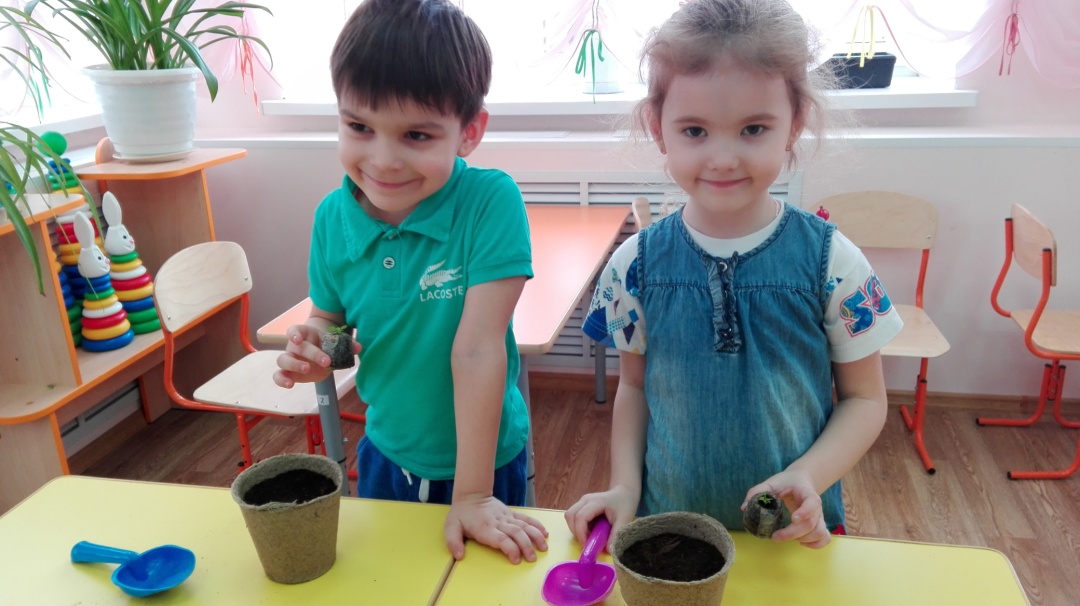 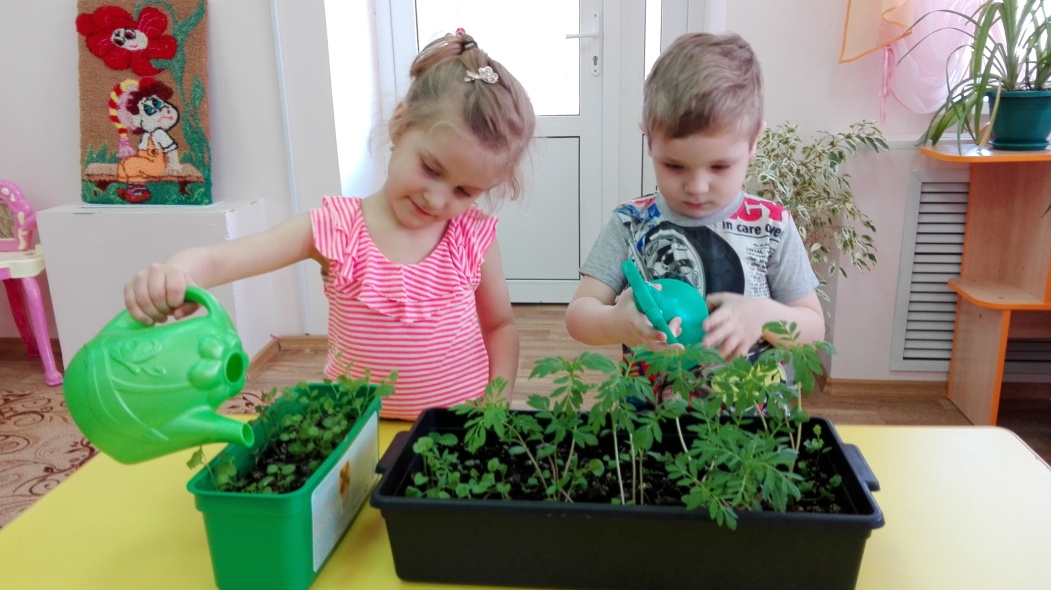 утро
Беседа «Для чего нужны цветы?»
НОД лепка «Ромашковое поле»
25.04.2016
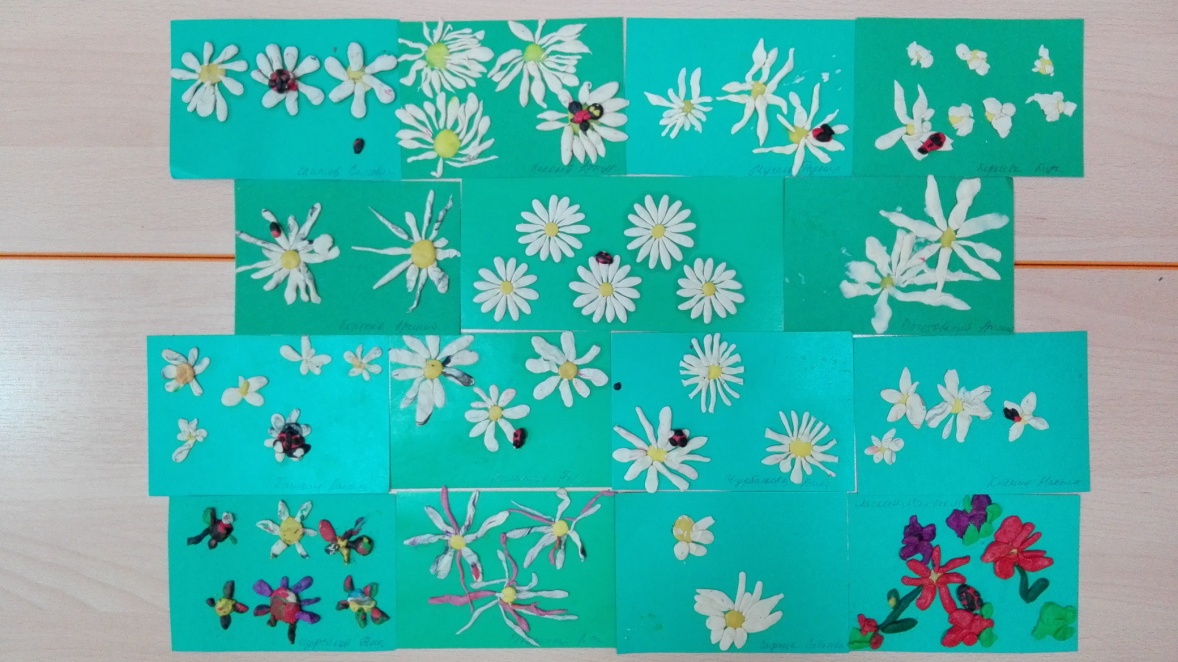 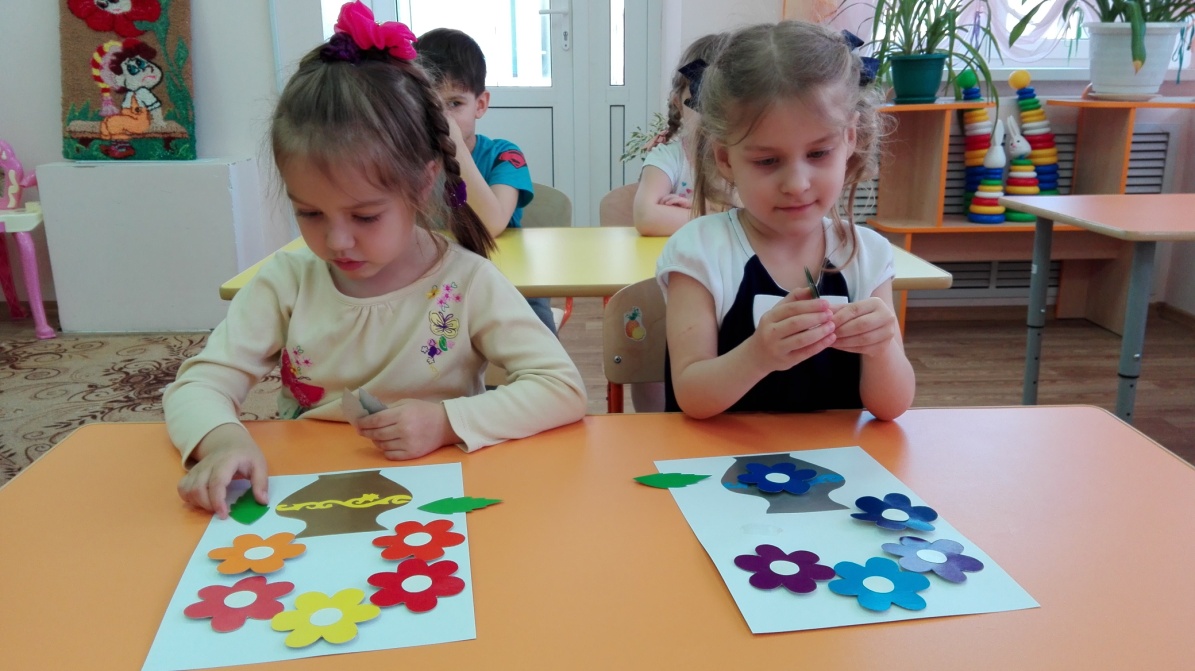 вечер
Дидактическая игра «Собери букет»
утро
Дидактическая игра «Собери цветок»
Отгадывание загадок о первоцветах
26.04.2016
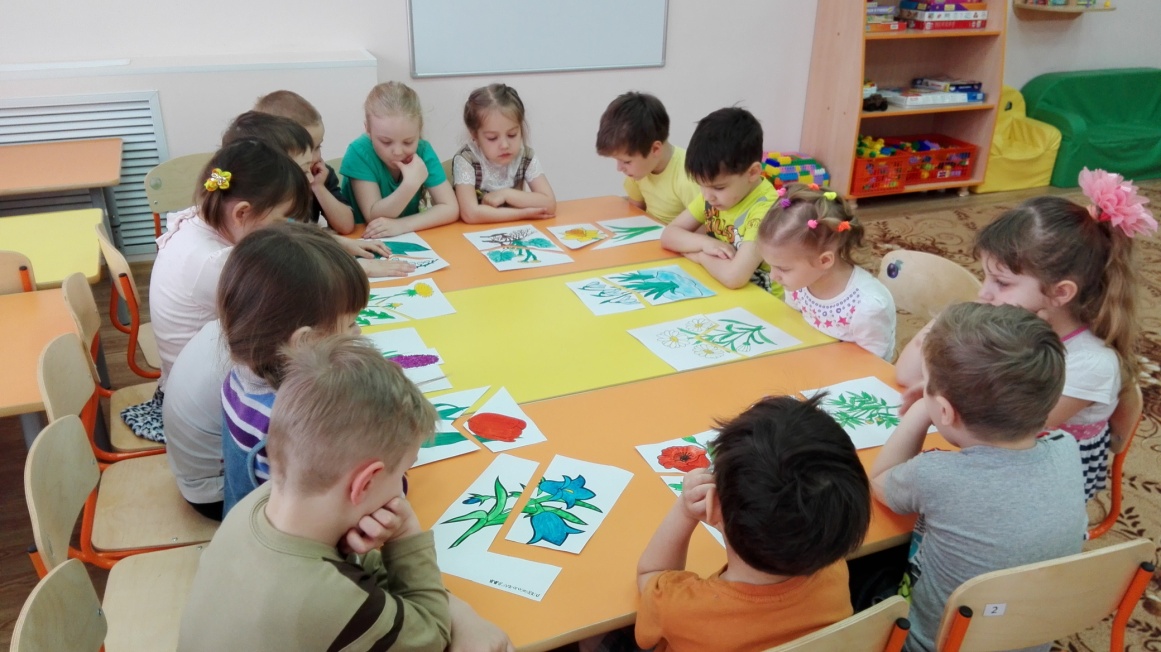 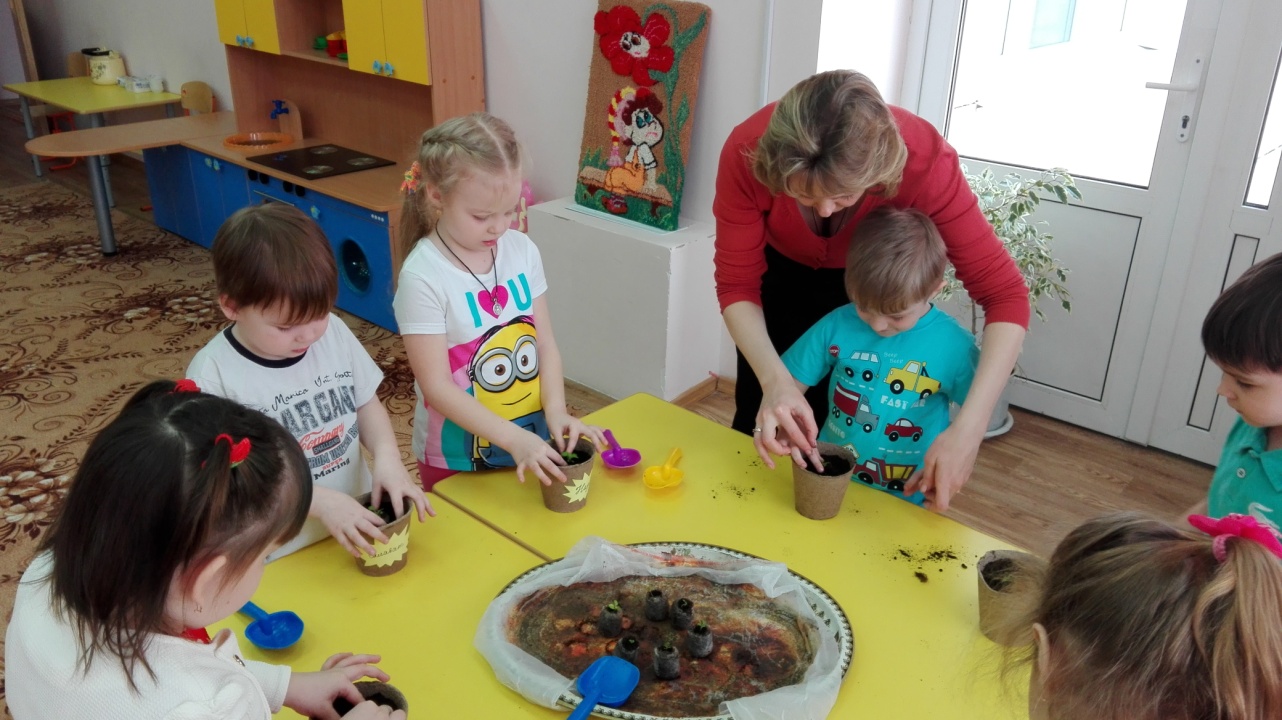 вечер
Посадка рассады «Петуния» в горшки
утро
НОД познание «Весенние цветы»
Подвижная игра «Одуванчик»
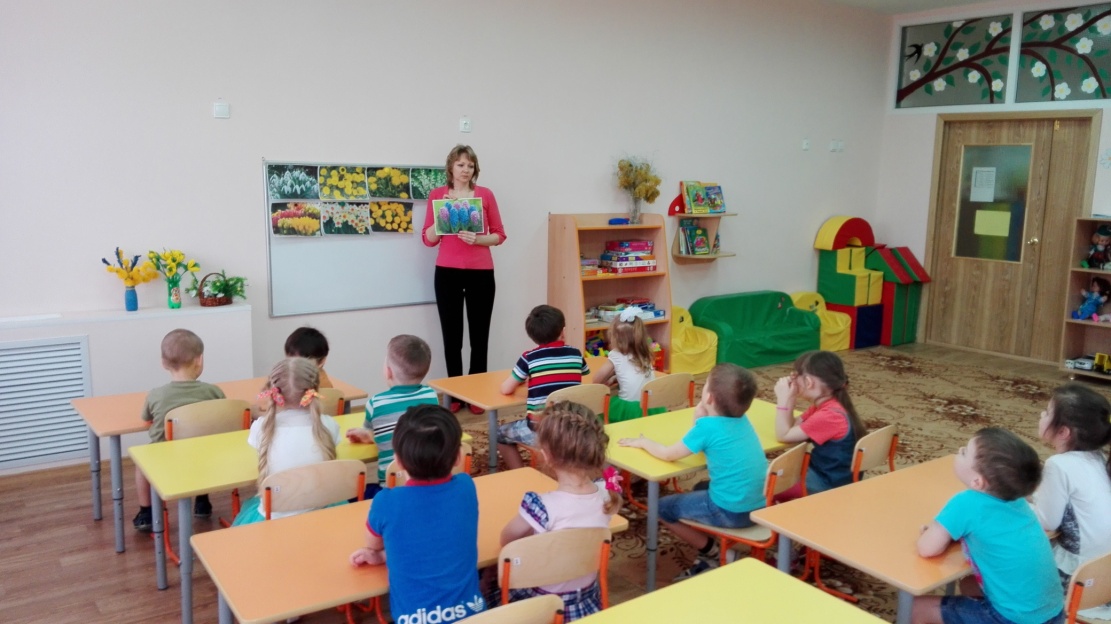 27.04.2016
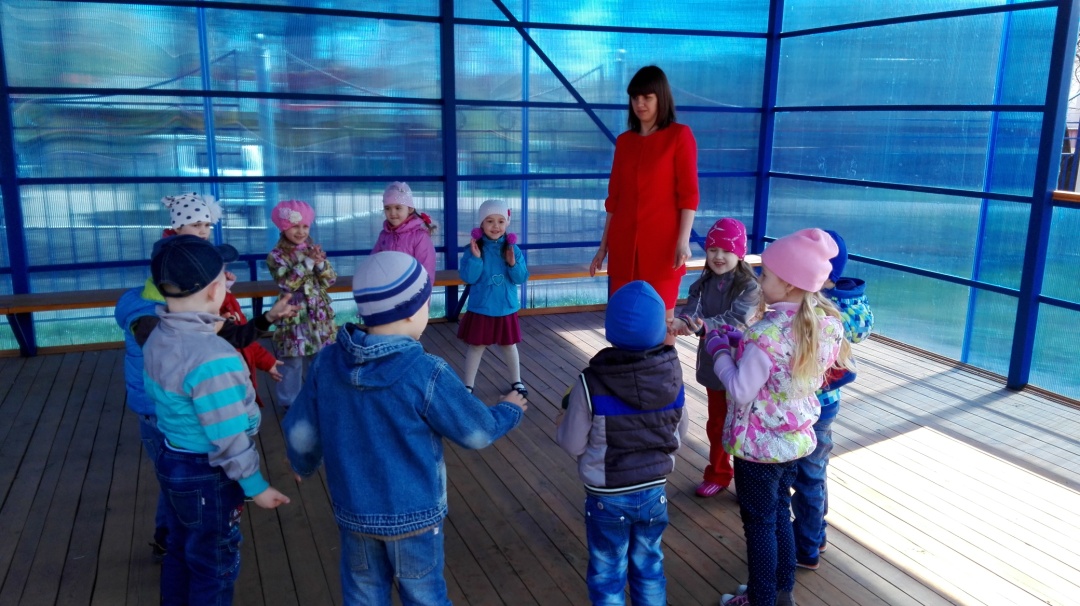 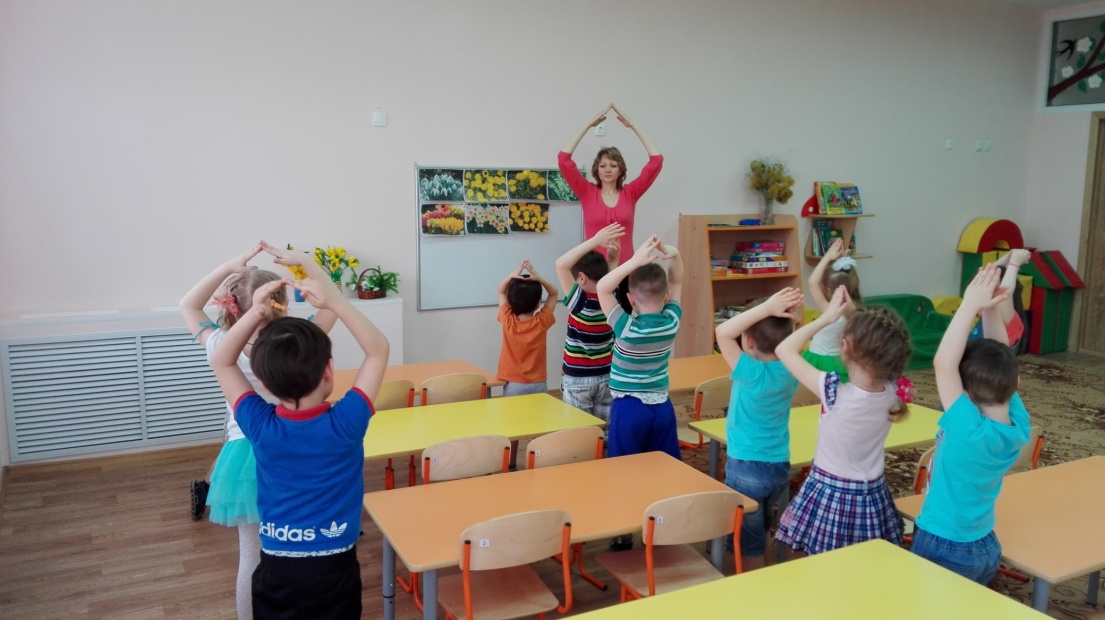 вечер
Беседа «Есть ли у цветов рот и нос? Болеют ли цветы?»
утро
Рисование «Тюльпаны в вазе»
Прослушивание аудио записи «Подснежник» Чайковского
Выставка работ
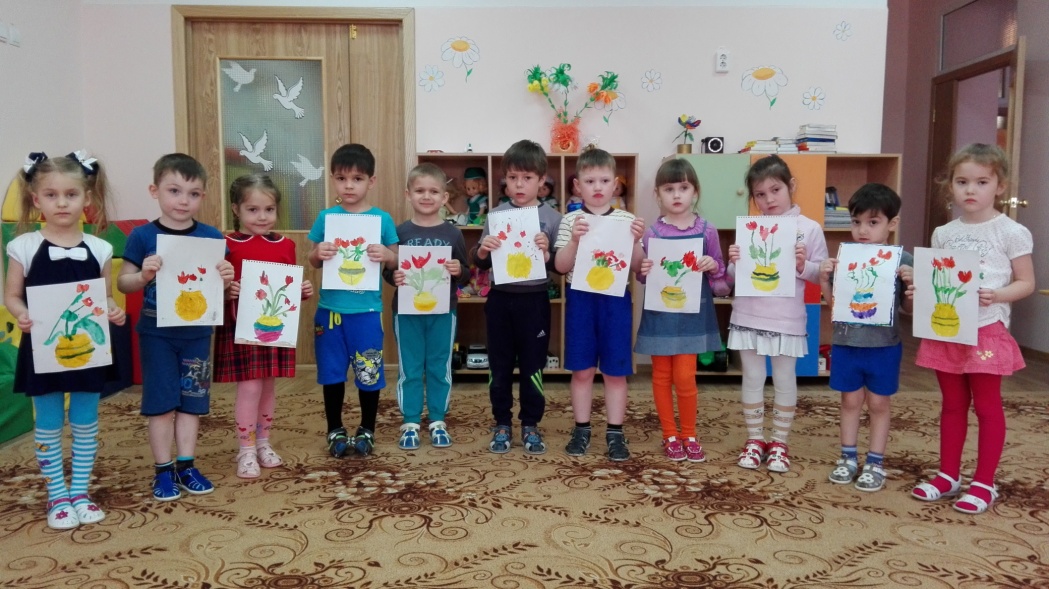 28.04.2016
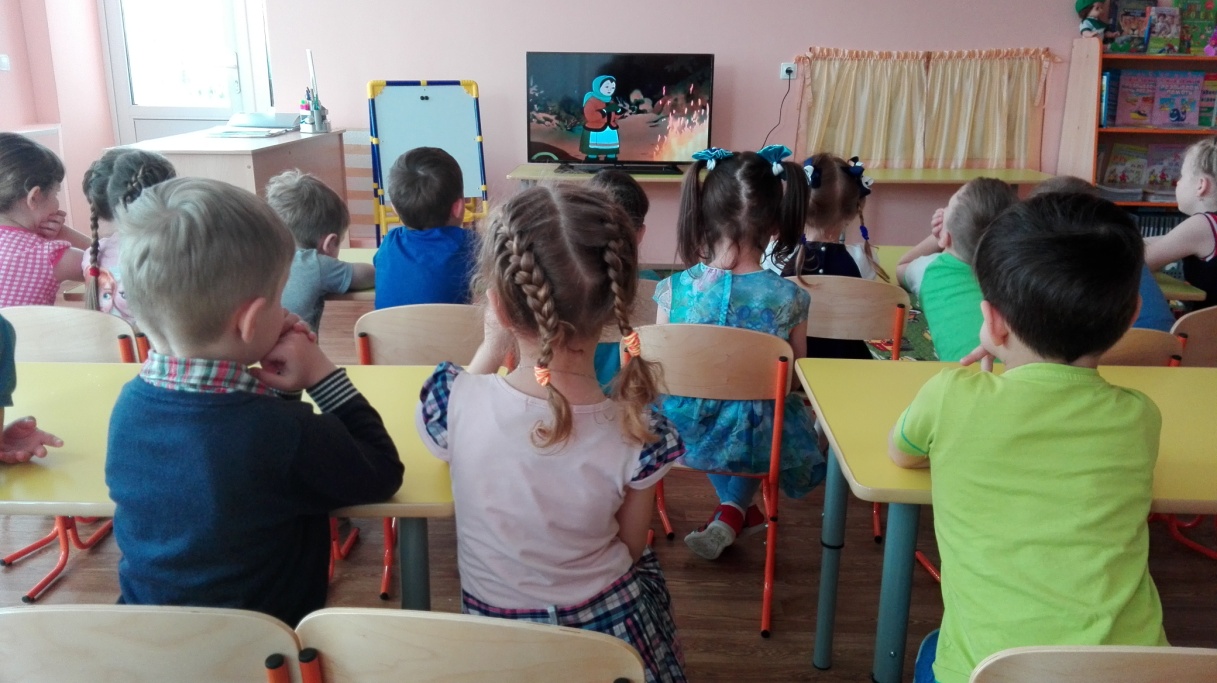 вечер
Просмотр сказки
 «Двенадцать месяцев»
утро
Аппликация «Колокольчик»
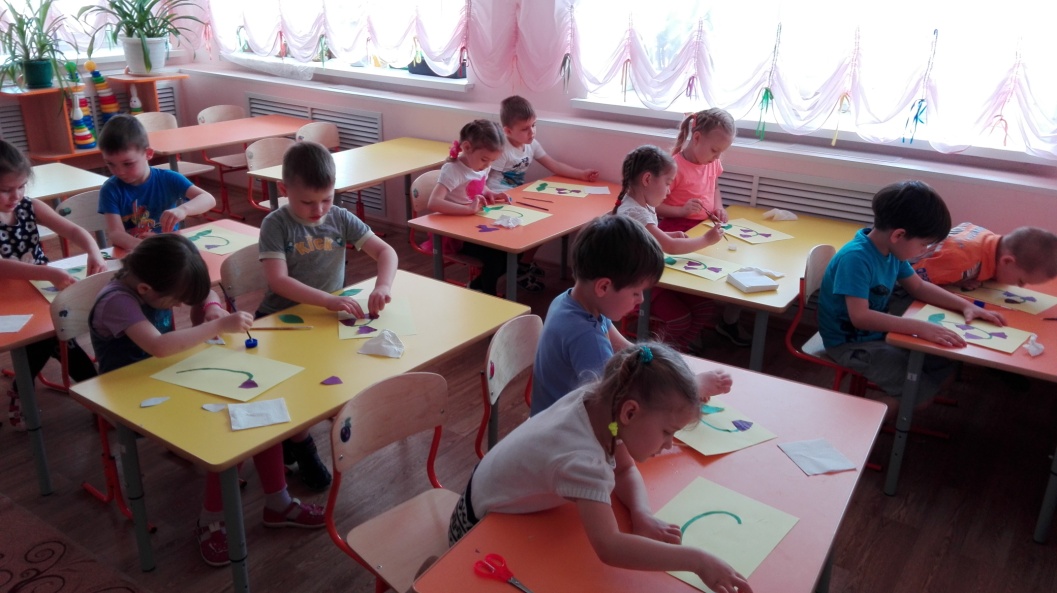 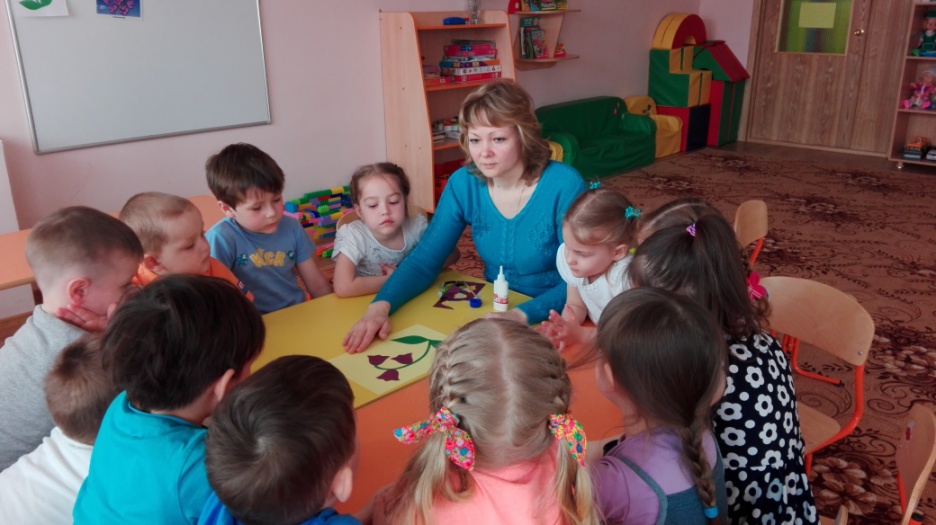 вечер
Экскурсия с целью ознакомления посаженных цветов на клумбах 
Цветочная викторина
29.04.2016
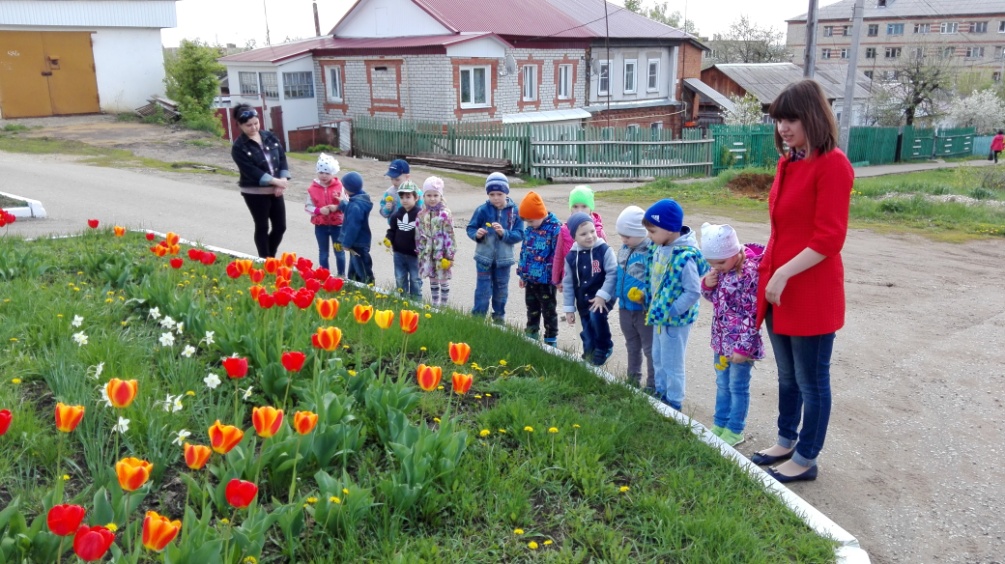 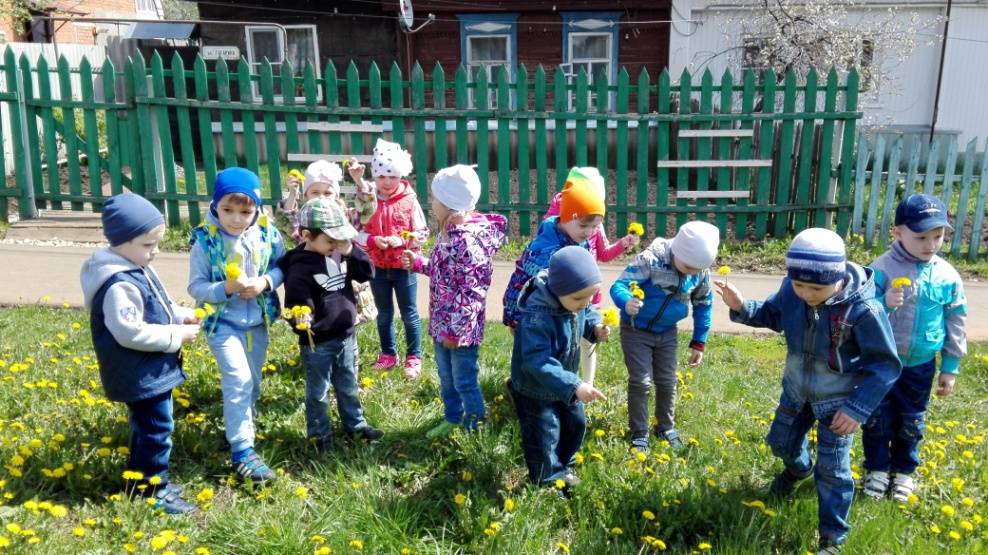 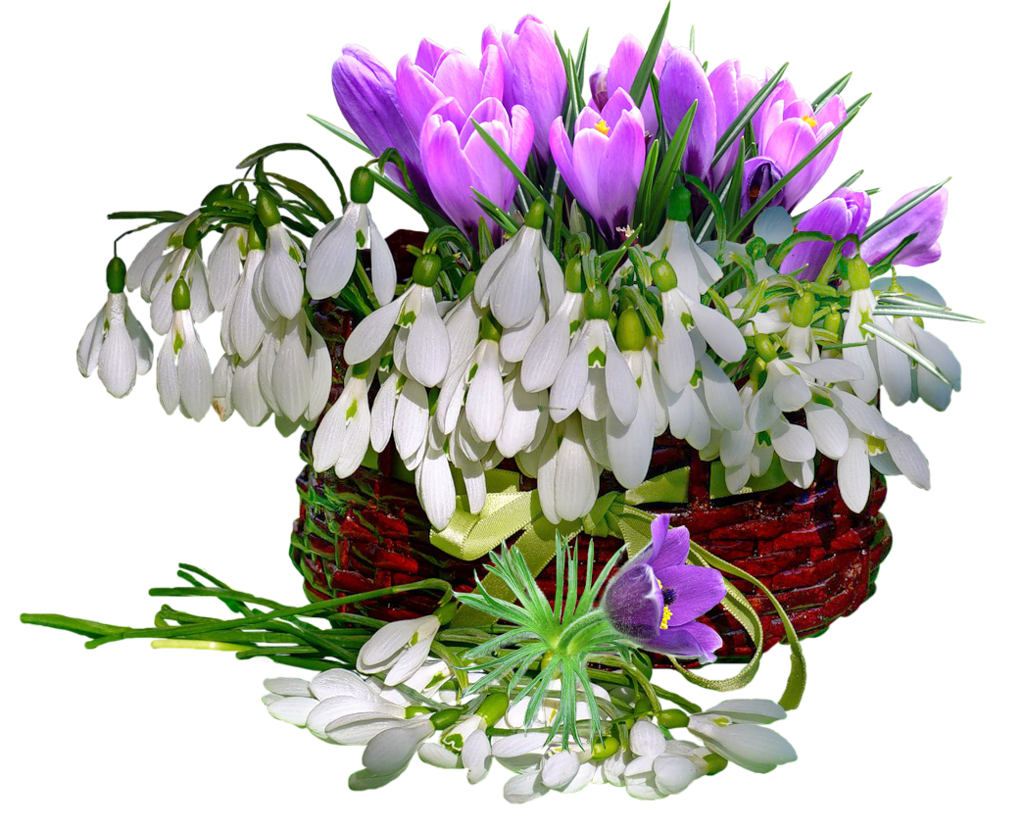 Итоги проекта:

 Повысился уровень знаний                        детей о весенних цветах: дети узнают цветы на иллюстрациях, называют их;

 Дети внимательнее относятся к растениям на участке, берегут природу и труд взрослых;

 Проявляют активность и инициативу в самостоятельной деятельности с бумагой, ножницами, клеем, пластилином.
Спасибо за внимание
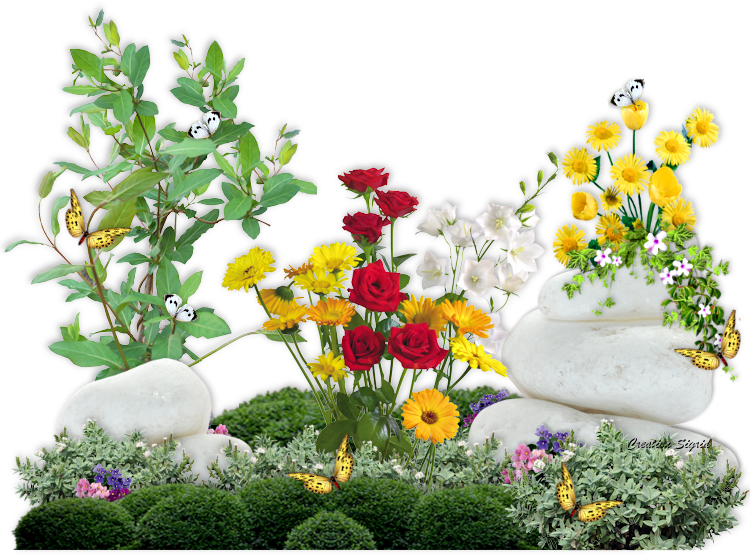